Title
names of group members
Introduction (short)
Why this topic? 

The aim of this presentation? For example: 
The aim of this presentation is to describe …..
Or
The aim of this presentation is explored ……
Methods
Eligibility Criteria
Search Strategy 
Search keywords
Search term
Databases (for example PubMed, Cinahl, …. ) 
Study Selection and Data Extraction
The PRISMA flow diagram
Results
Study Selection
For example
(https://www.prisma-statement.org/prisma-2020-flow-diagram )
Results (Characteristics of the included studies)
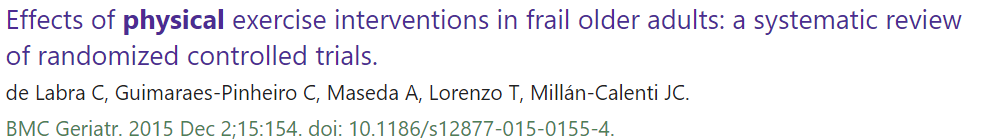 Results (evaluation)
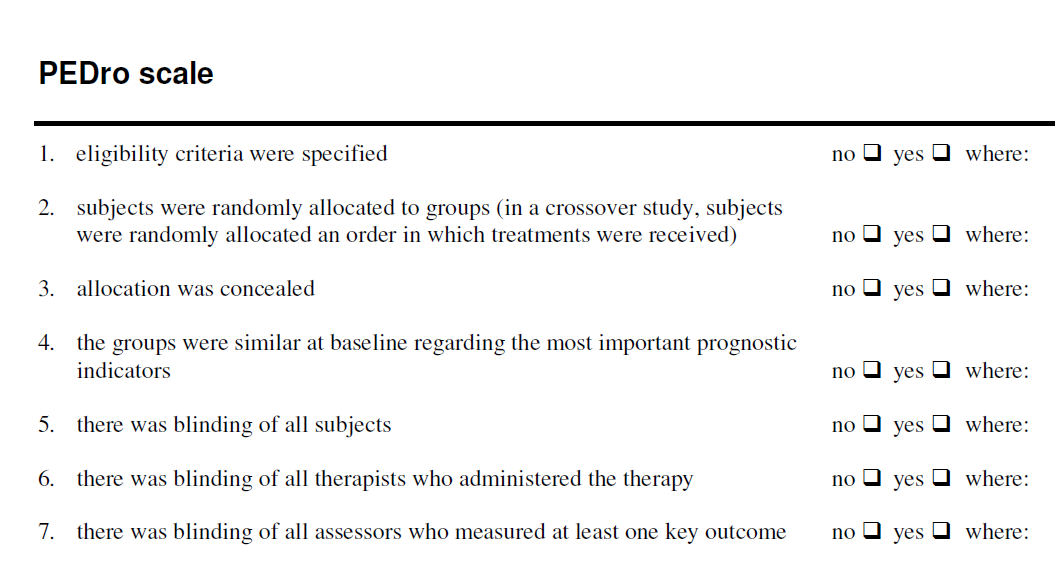 (https://pedro.org.au/english/resources/pedro-scale/ )
Results (evaluation)
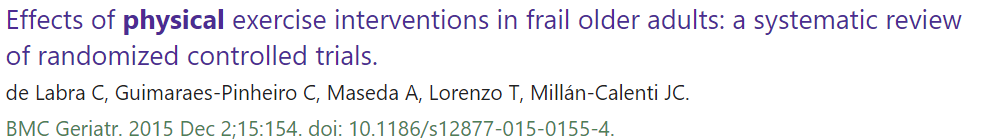 Conclusion
Highlight the conclusions you’ve drawn from your research and whether you’ve answered your main question
References